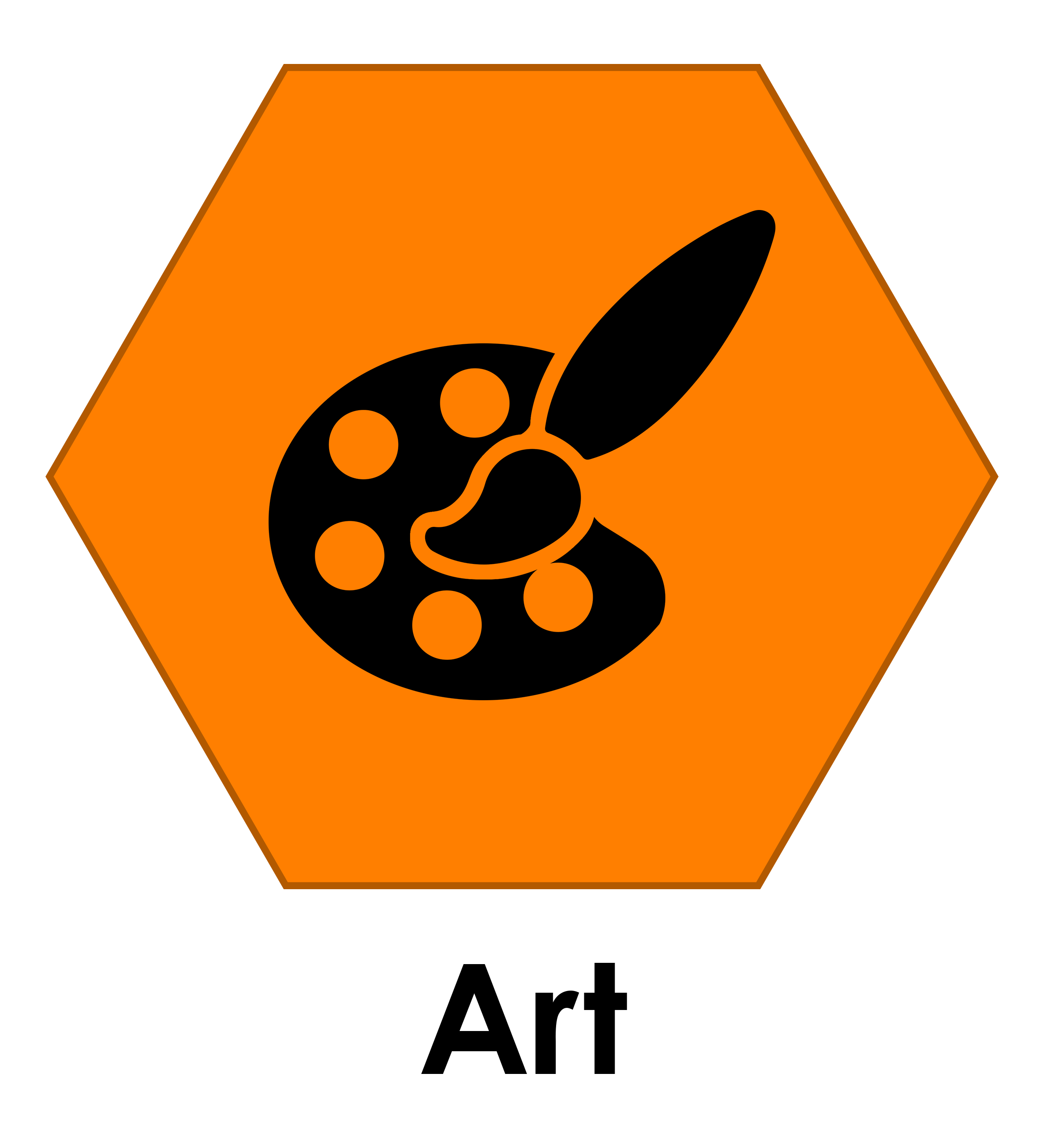 Year 1 – Autumn 1 – Clay Sculptures -  Art Knowledge Organiser
National Curriculum information:
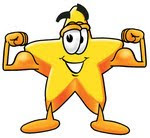 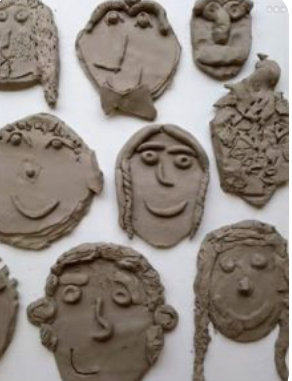 -We will use a range of materials creatively to design and make products.
-We will use clay to develop and sculpture to design and make products 
 - We will develop a range of design techniques  using line, shape, form and space 
--We will learn about the work of a range of artists, craft makers and designers, describing the differences and similarities between different practices and disciplines, and making links to our own work
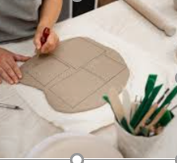 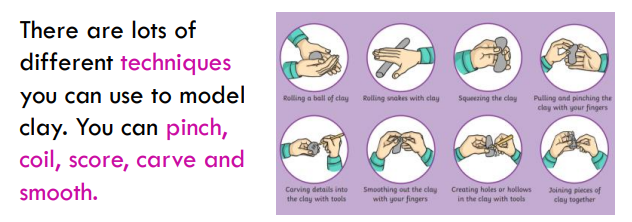 We will be artists by:
-Learning new vocabulary and begin to use it to show our knowledge & understanding. 
-Using a range of materials to sculpt, mould and carve in clay create a clay sculpture.
-Create my own clay sculpture
How will my learning be assessed? 
There will be photographs in the class floor book. Children will talk about  their own work and also the work of other children.